ECONOMIA DOMESTICA
A CASA
GESTIRE BENE I SOLDI PER EVITARE 
DI SPENDERE TROPPO
SPESE FISSE MENSILI
AFFITTO DI CASA

CIBO

BOLLETTE DI ELETTRICITÀ, GAS E ACQUA
CONSIGLI E REGOLE PER RISPARMIARE
1 - LA SPESA ALIMENTARE
NO
SÌ
2 – USARE LA LAVATRICE
NO
SÌ
TEMPERATURA 90°

GIORNI FERIALI DALLE ORE 8 ALLE 19

LAVAGGI LUNGHI
TEMPERATURA 30° - 60°

GIORNI FESTIVI O SERA DOPO LE ORE 23

LAVAGGI VELOCI
3 – USARE GLI ELETTRODOMESTICI
NO
SÌ
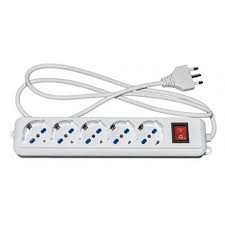 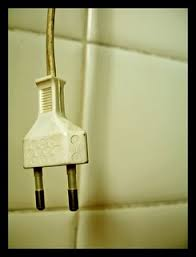 4 – LUCE ARTIFICIALE - LUCE NATURALE
NO
SÌ
5 – LE LAMPADINE
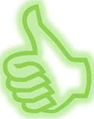 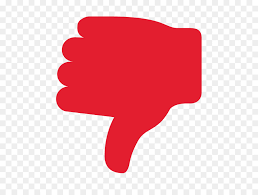 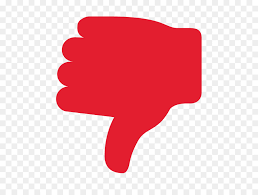 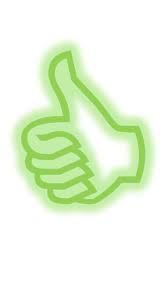 6 – L’ACQUA
NO
SÌ
7 – USARE IL COPERCHIO
NO
SÌ
8 – UTILIZZO DEI TERMOSIFONI
NO
SÌ
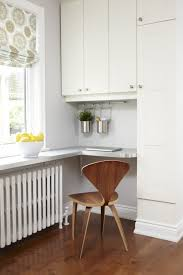 8 – UTILIZZO DEI TERMOSIFONI
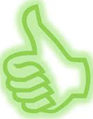 ATTENZIONE!
PER EVITARE LA FORMAZIONE DI MUFFA DOBBIAMO APRIRE 
LE FINESTRE PER FAR ARIEGGIARE LA CASA!